CourtenayCounselor
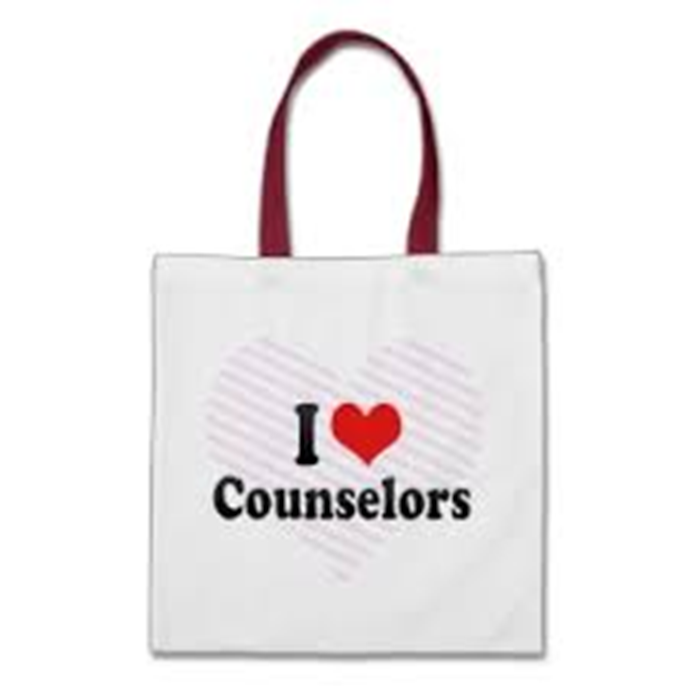 My name is  Mrs. Grace Koh.My students call me Ms. Grace.
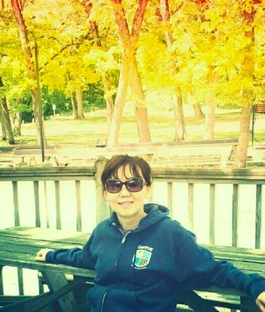 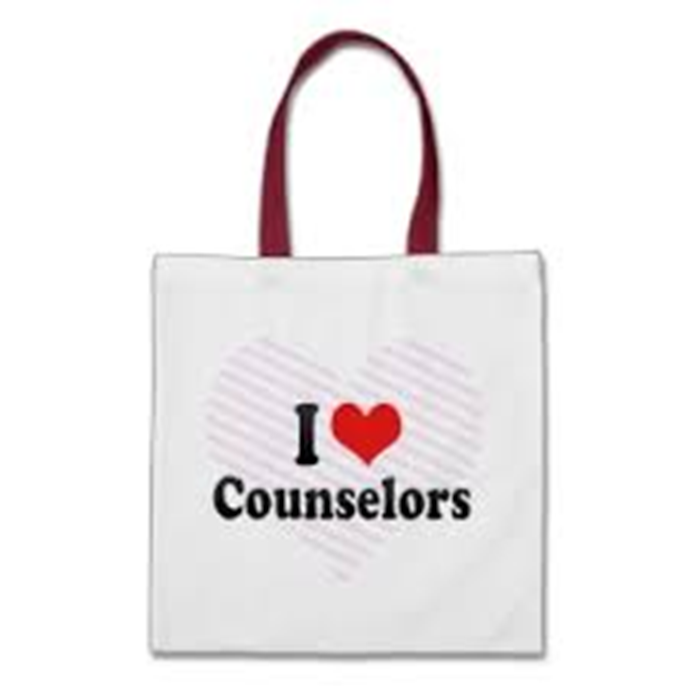 I care about every student.
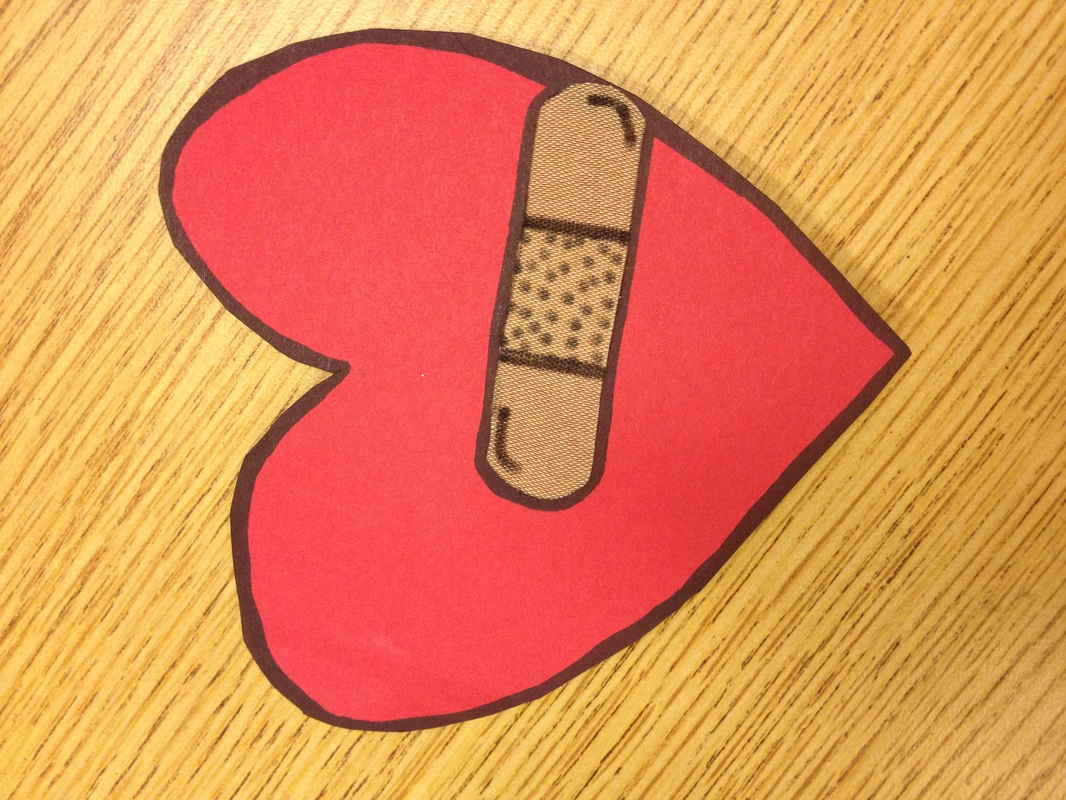 Students can see the school counselor if they need someone to talk to.
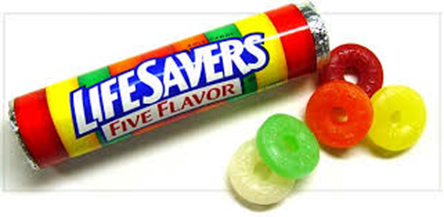 I help students dry their tears.It is okay to cry if you have a problem.
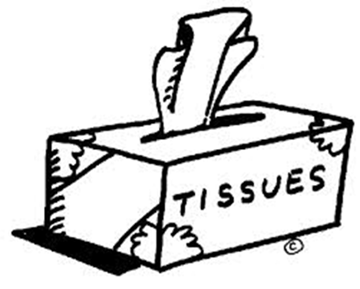 I can help when you are hurting
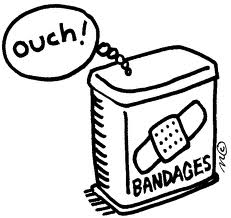 I can help solve problem.
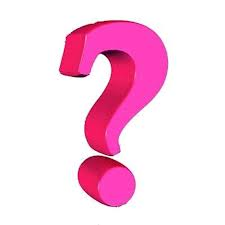 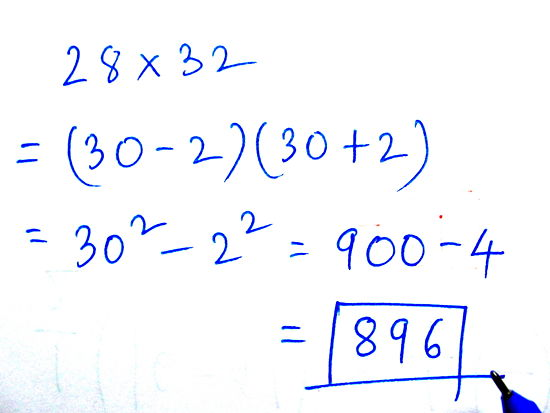 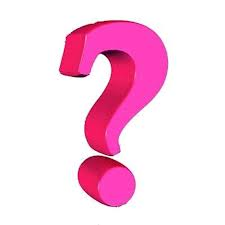 I help you decide
what the problem is andwhat you can do about it.
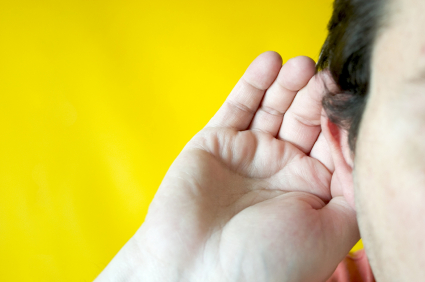 I am a Listener
I listen to your problems.
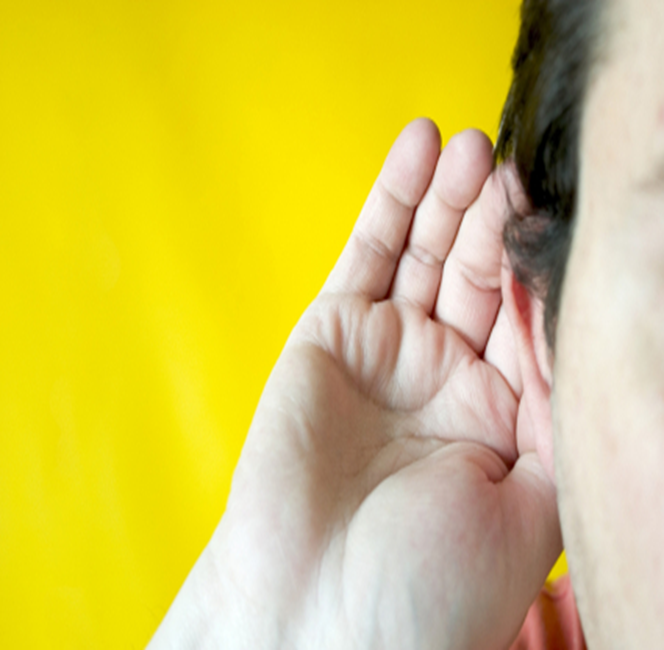 My Office is 215.You can come to talk if you are feeling sad or upset about anything.
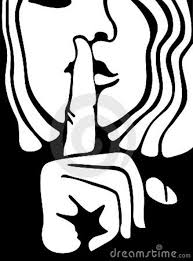 Secret Keeper
I keep your secrets.
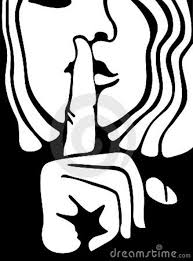 unless the secret will hurt you or someone else.
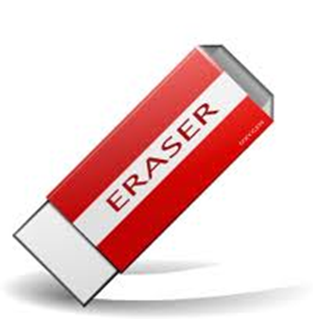 Everyone makes mistakes.I want to help students deal with their feelings about the mistakes they’ve made.
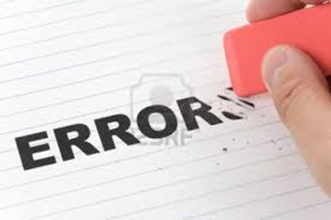 No Magic solutions.We must work together                to make it better..
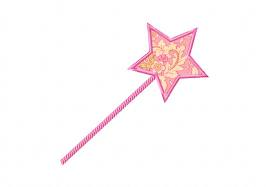 I want to help students feel better.
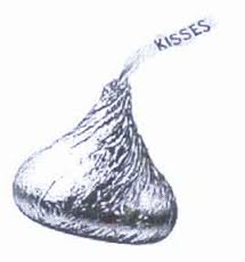 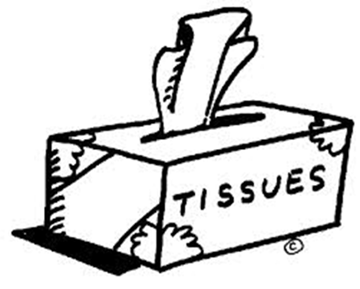 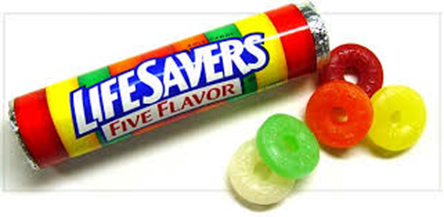 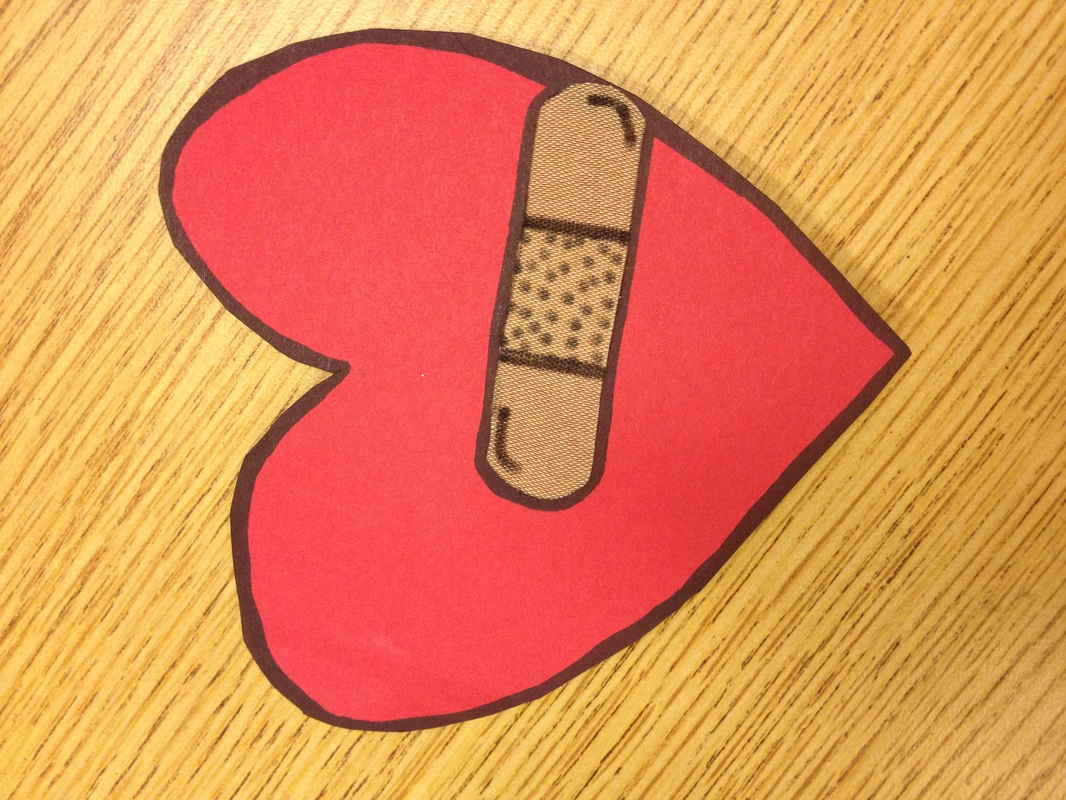 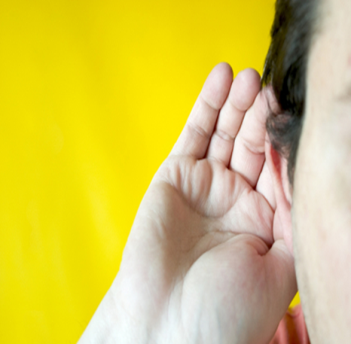 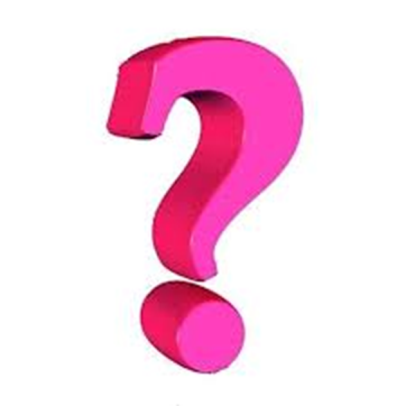 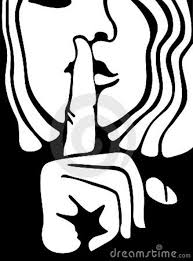 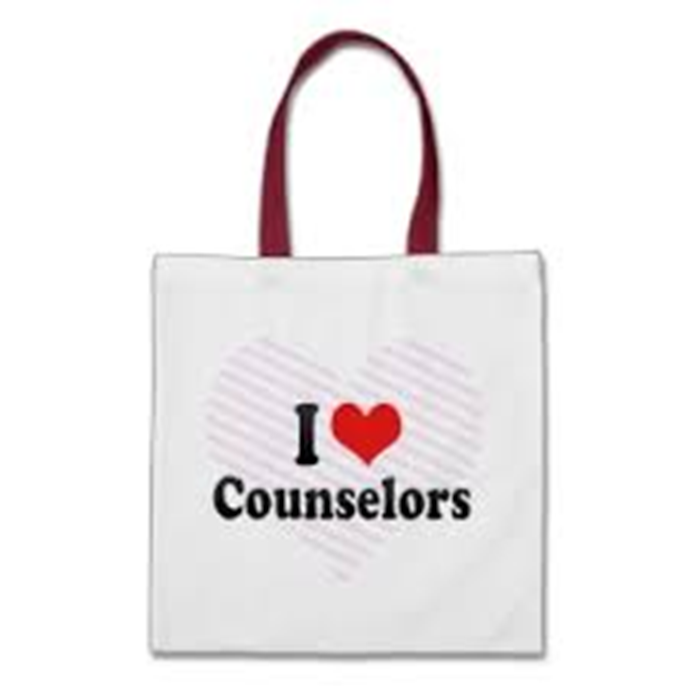 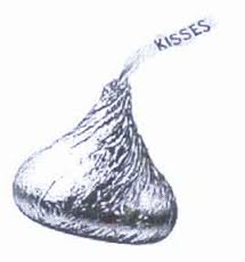 MS. Grace
Courtenay Counselor